Theory/Joint Probes WG Activitiesmainly H1 & H2
Investigating modified gravity theories
Testing gravity and dynamical dark energy with various probes and their combinations including those with spectroscopic surveys
Mitigating systematics through cross-correlation clustering and lensing data, CMB lensing and weak lensing
Studying impact of approximate likelihoods
Modeling baryonic effects in large scale structure clustering
Theory/Joint Probes WG Activities
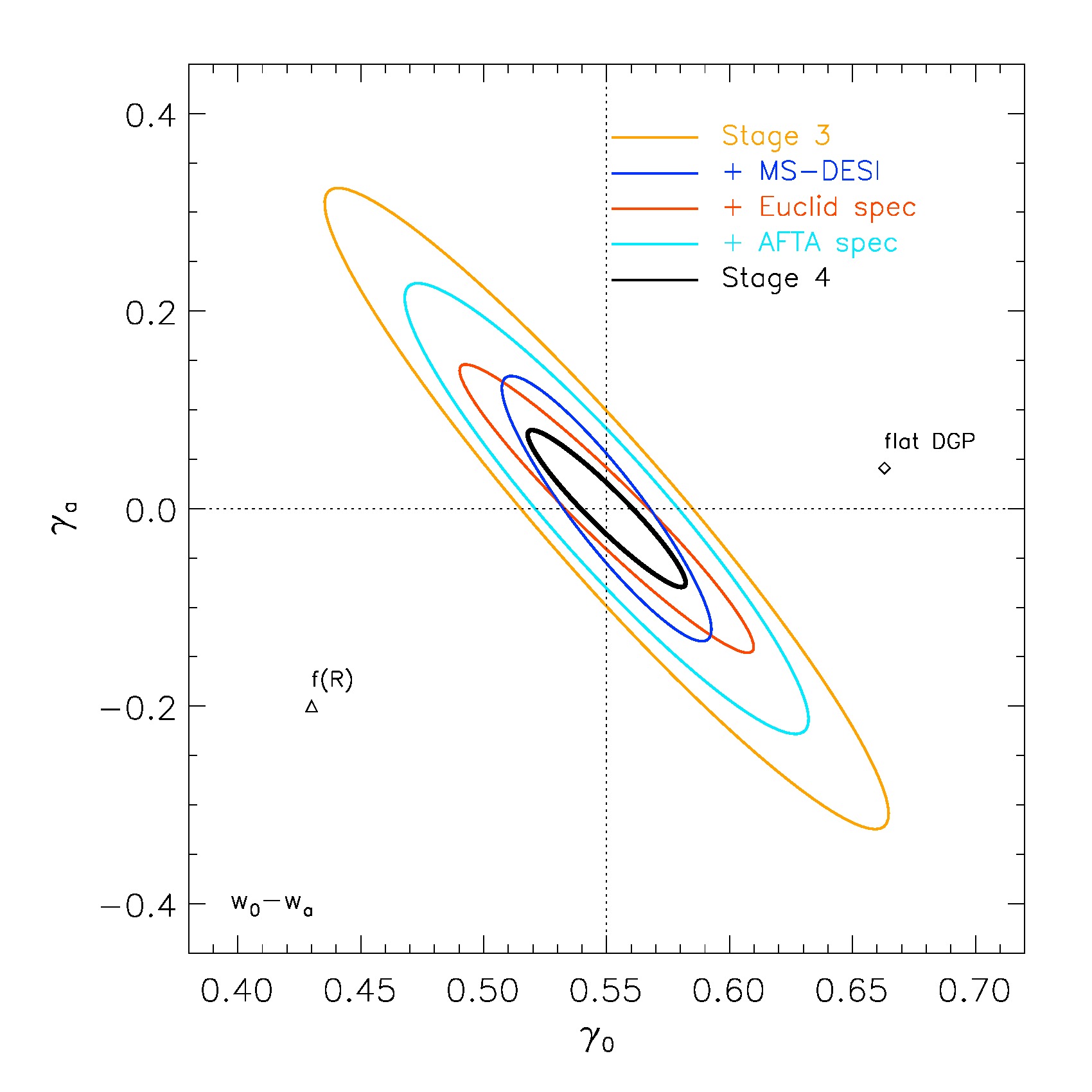 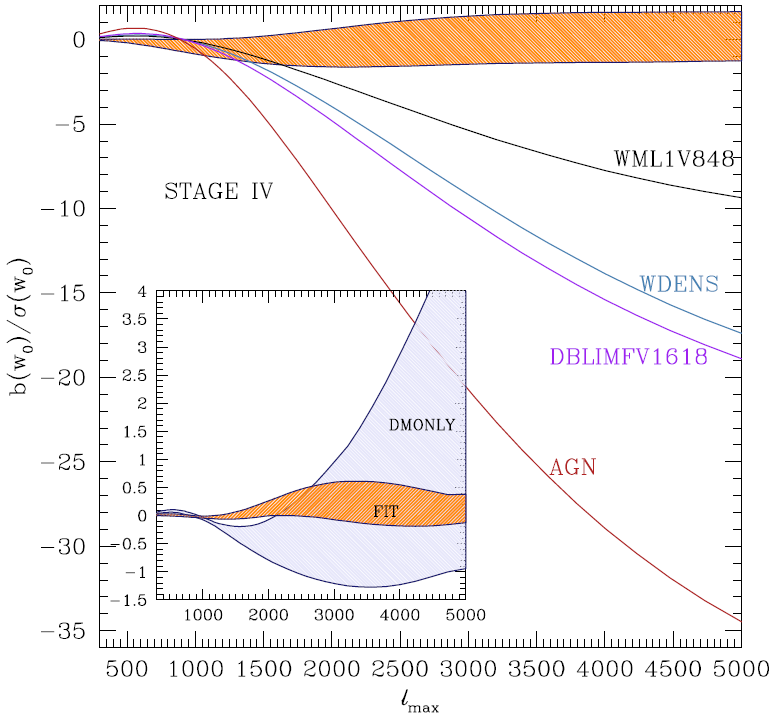 Forecast on g & ga for various surveys
Mueller & Bean, in progress
Bias in w0 due to baryons 
Zentner et al., PRD, 2013
Theory/Joint Probes WG Activities
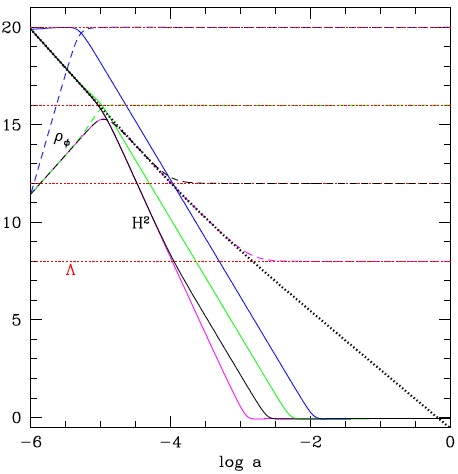 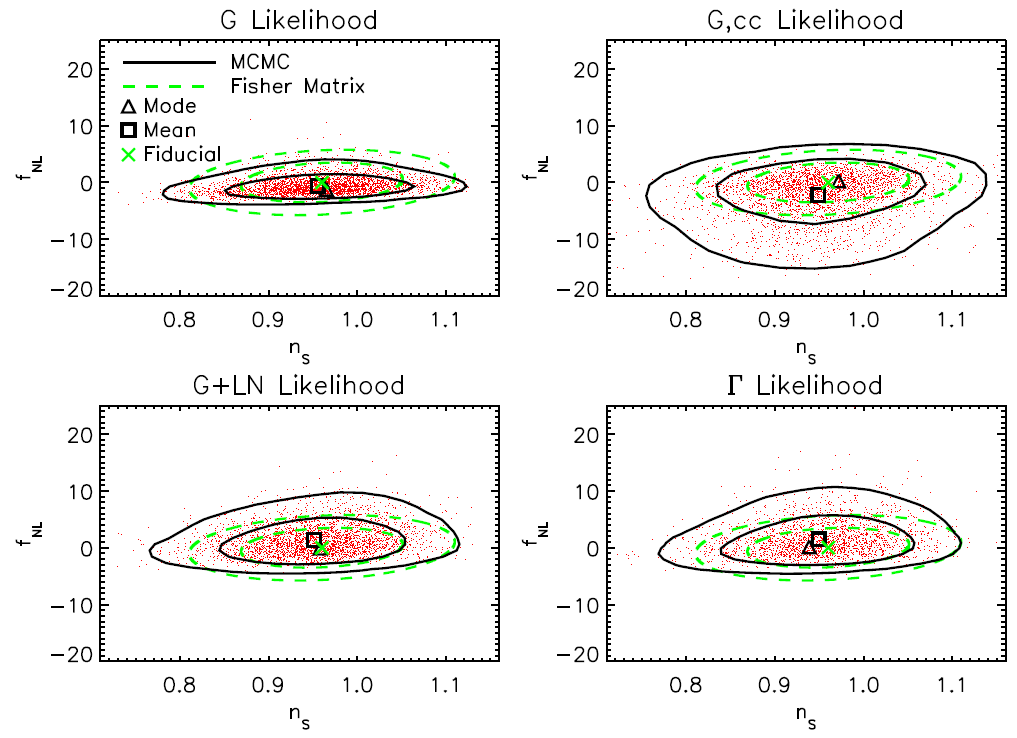 Fab 5 grav cancels all components. 
Linder, 1310.7597
Impact of Gaussian approx. on fNL estimation
Sun, Wang & Zhan, ApJ, 2013